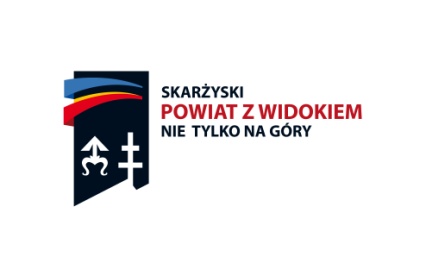 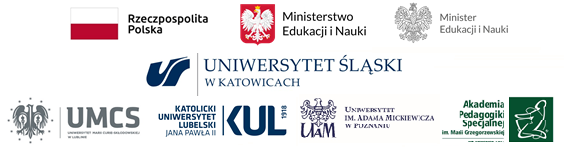 „PROJEKT 
INNOWACYJNO-WDROŻENIOWY 
W ZAKRESIE OCENY FUNKCJONALNEJ”

DOBRE PRAKTYKI
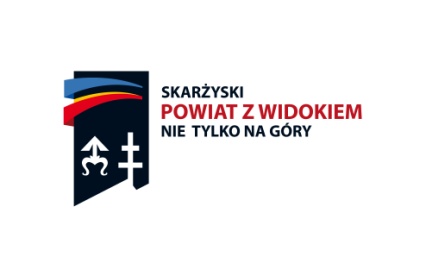 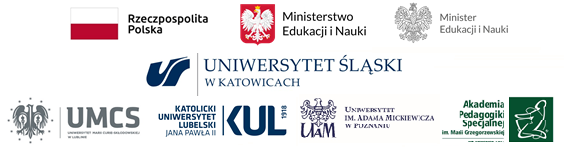 Powiat Skarżyski
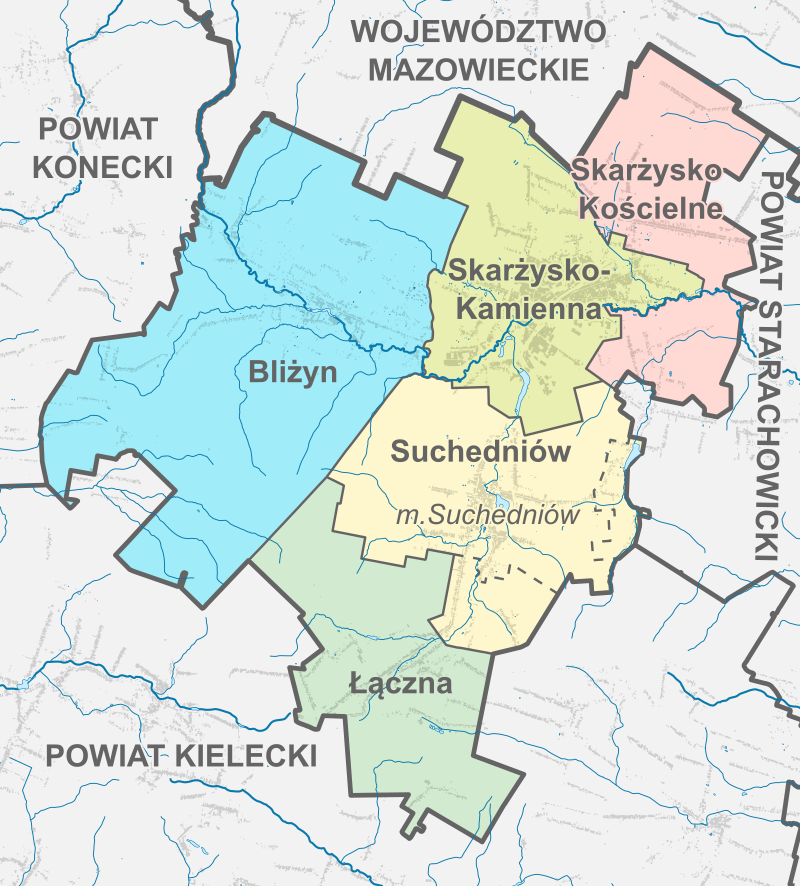 Powiat w województwie świętokrzyskim

Siedziba powiatu – miasto Skarżysko-Kamienna 

72 tys. mieszkańców 

1 gmina miejska – Skarżysko-Kamienna

1 gmina miejsko-wiejskie: Suchedniów

 3 gminy wiejskie: Bliżyn, Łączna Skarżysko Kościelne
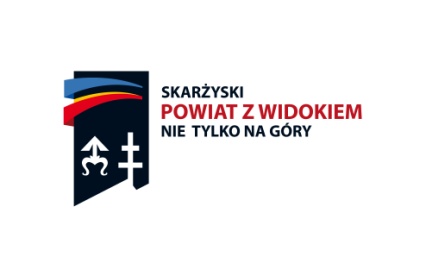 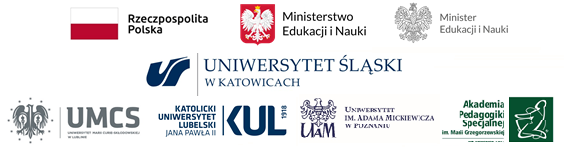 Na zlecenie Ministerstwa Edukacji i Nauki Uniwersytet Śląski prowadzi projekt pod nazwą: „PROJEKT INNOWACYJNO-WDROŻENIOWY 
W ZAKRESIE OCENY FUNKCJONALNEJ”
Powiat Skarżyski jest jednym z 36 powiatów uczestniczących w zadaniu                       „Projekcie innowacyjno–wdrożeniowym w zakresie oceny funkcjonalnej” realizowanym na podstawie porozumienia zawartego z Uniwersytetem Śląskim w Katowicach                           w okresie od września 2022 do końca sierpnia 2023 roku.
Projekt polega na badaniu i opracowaniu modelowych rozwiązań na rzecz świadczonego lokalnie międzysektorowego wsparcia dla dzieci, uczniów i rodzin na podstawie metodyki oceny funkcjonalnej z wykorzystaniem Międzynarodowej Klasyfikacji Funkcjonowania Niepełnosprawności i Zdrowia – ICF.
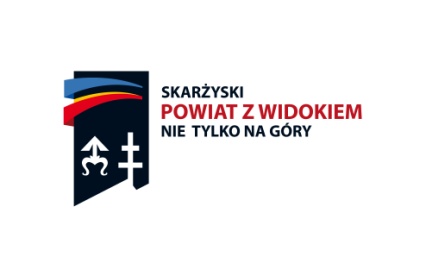 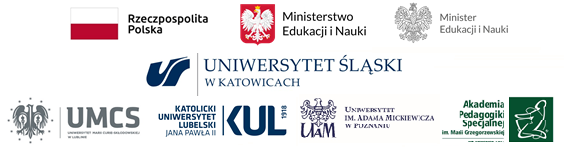 Etapy diagnozyRejestr jednostek pomocy społecznejhttps://rjps.mpips.gov.pl/RJPS/
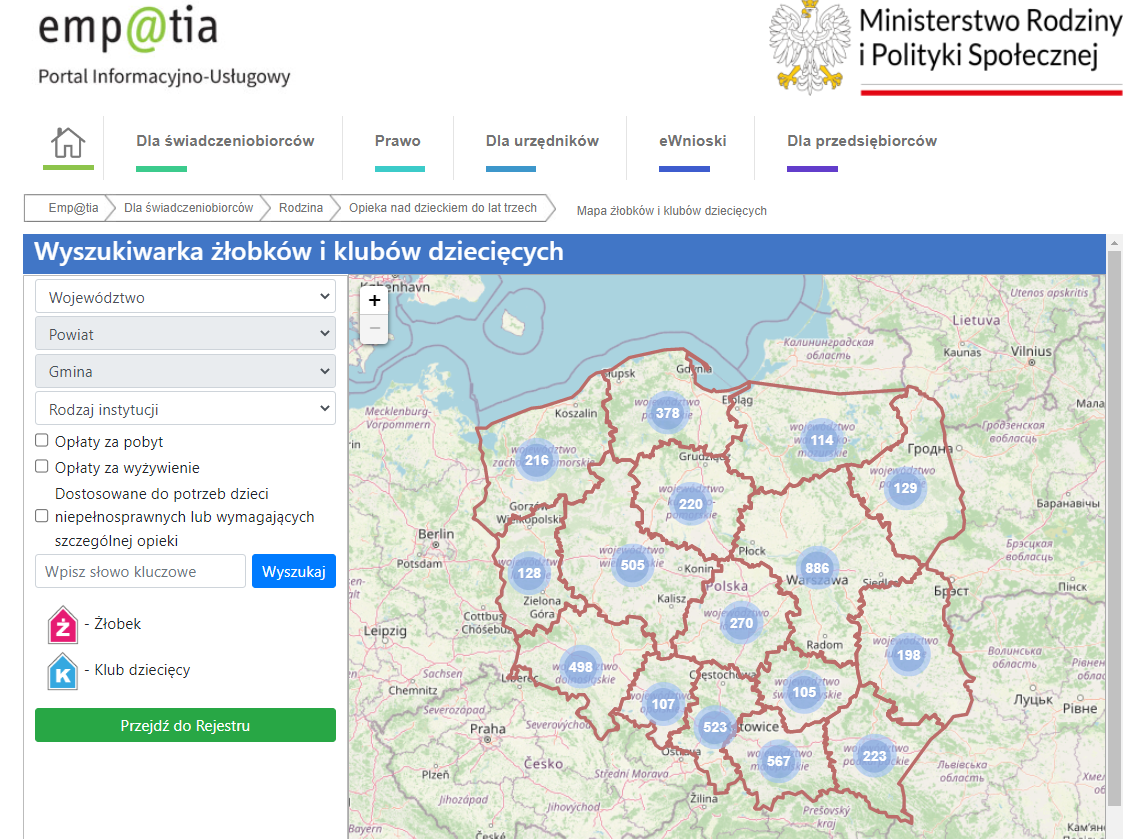 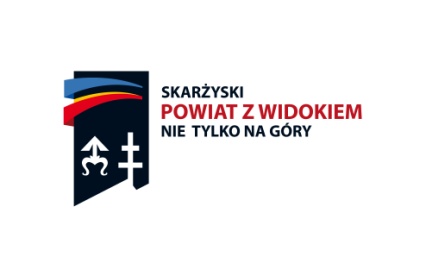 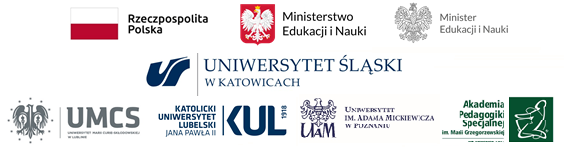 Etapy diagnozy
System Informacji Oświatowejhttps://sio.gov.pl
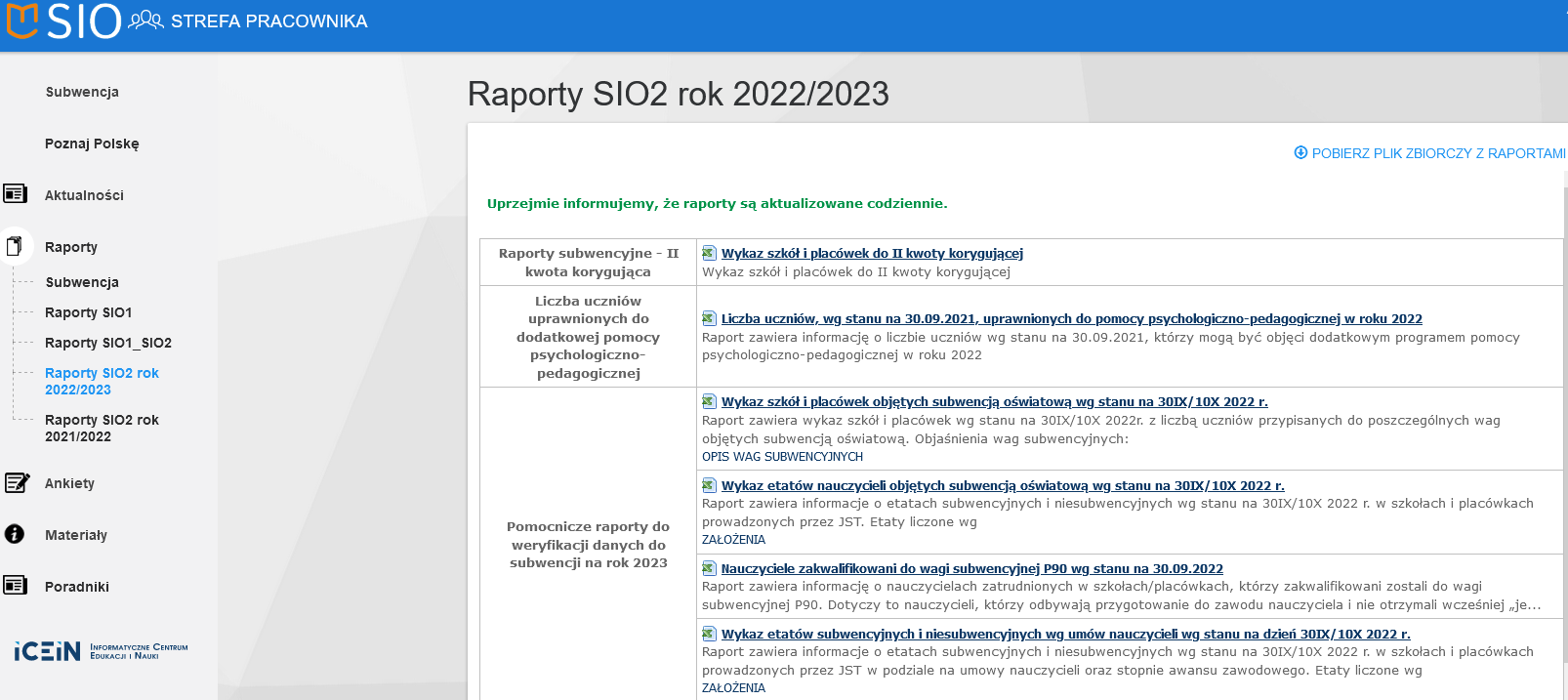 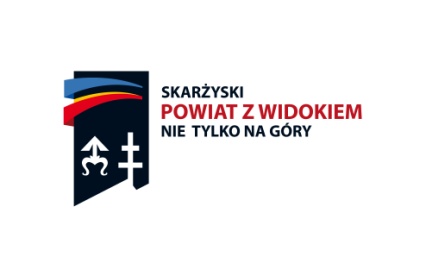 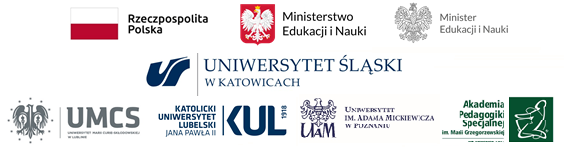 Etapy diagnozy
Rejestr szkół i placówek oświatowych RSPO
					https://rspo.gov.pl/
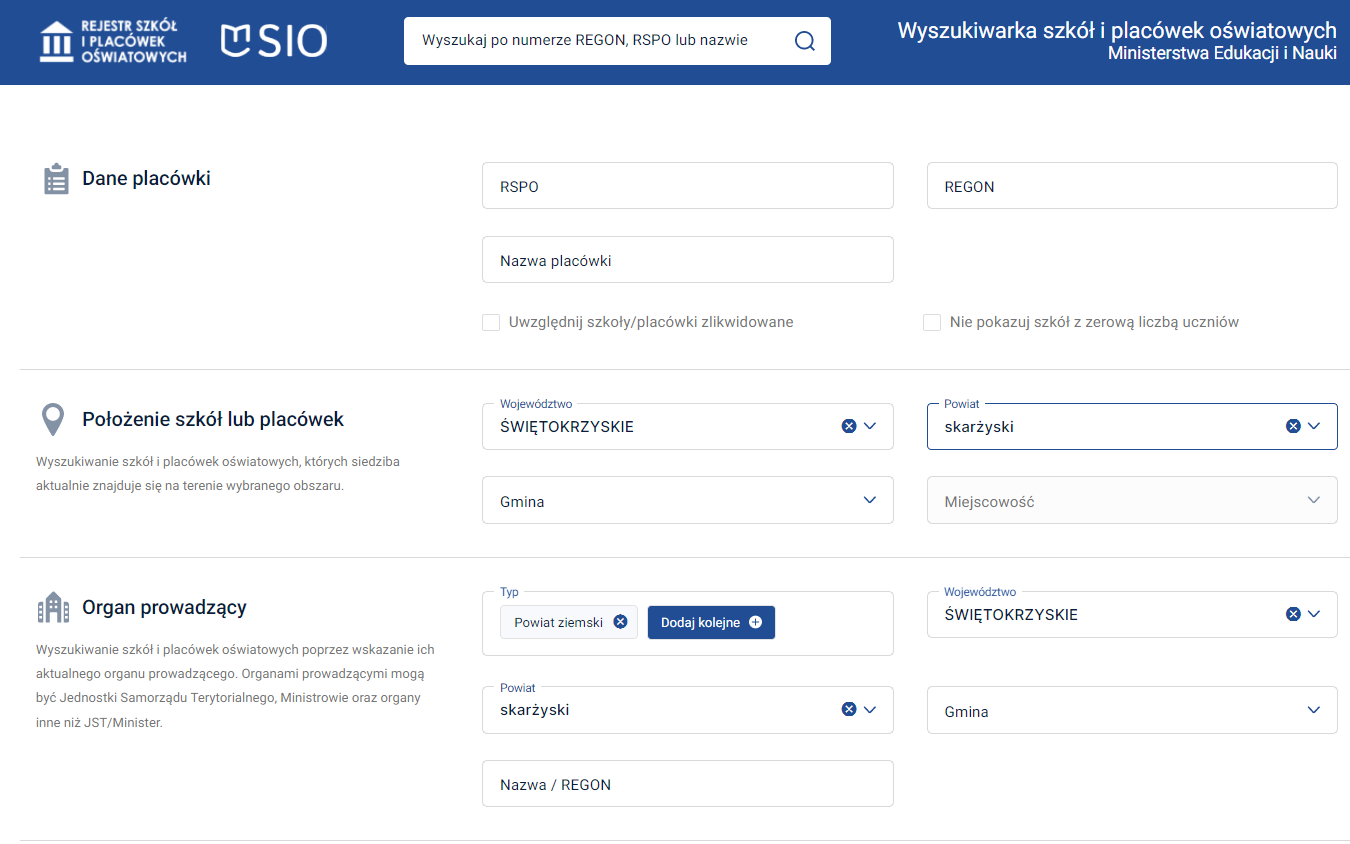 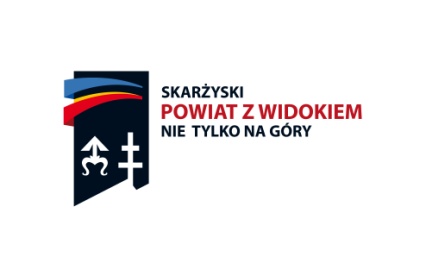 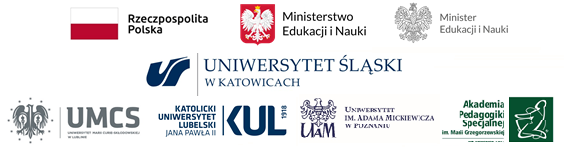 Rejestr Podmiotów Wykonujących Działalność Leczniczą
https://rpwdl.ezdrowie.gov.pl
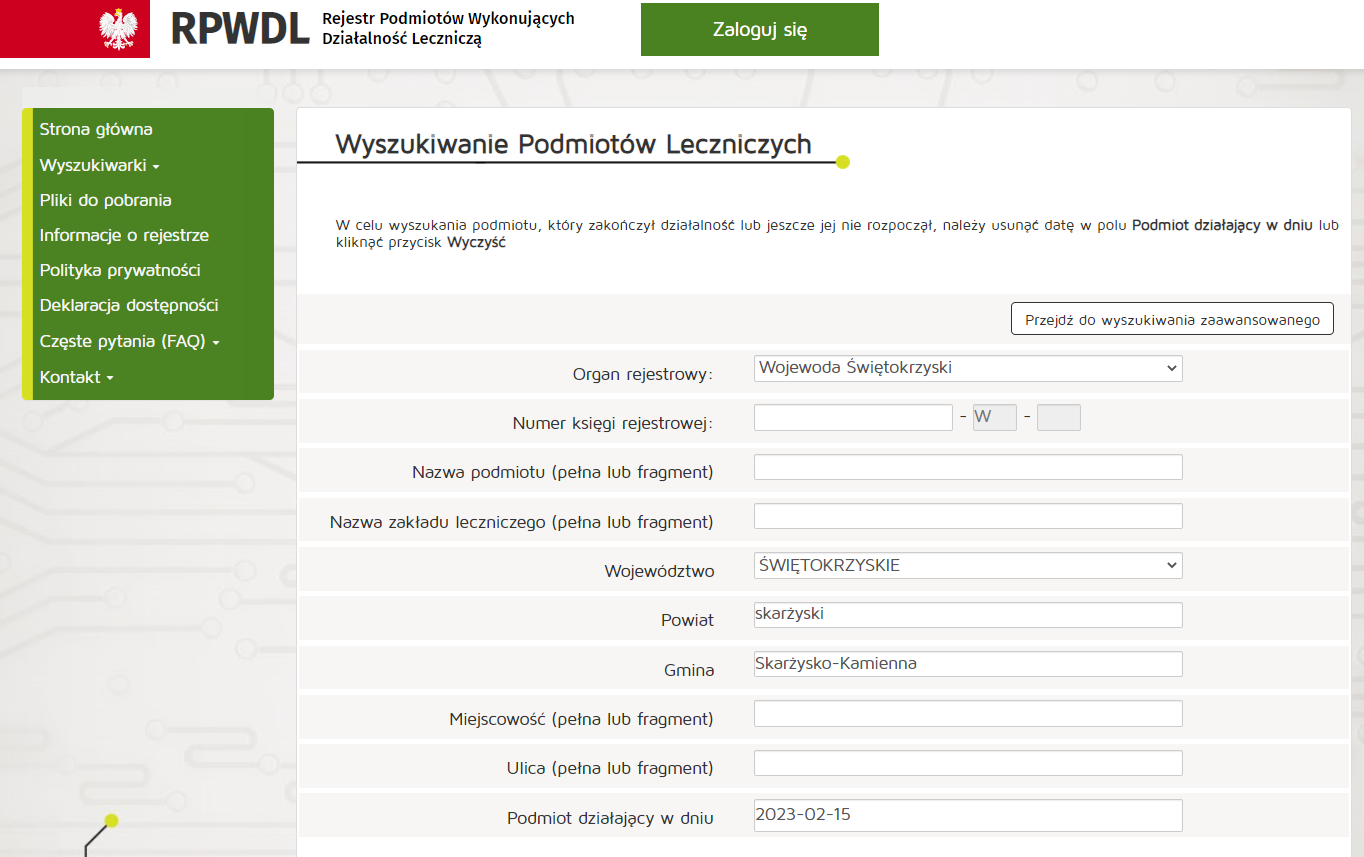 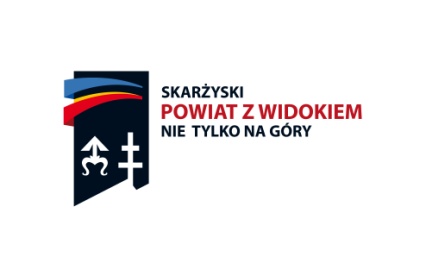 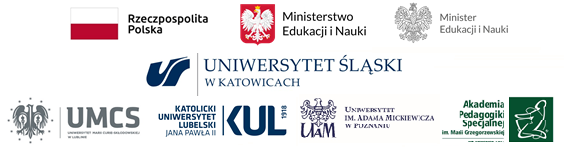 Wykaz organizacji pozarządowych prowadzących działalność w różnych interesujących nas obszarach -  szczególnie z uwzględnieniem organizacji aktywnych 
wykaz przygotowany przez odpowiedni wydział Starostwa Powiatowego
rejestry stowarzyszeń zwykłych, klubów sportowych, UKS-ów na powiatowych stronach internetowych
wyszukiwarka KRS https://ekrs.ms.gov.pl/web/wyszukiwarka-krs/strona-glowna/index.html
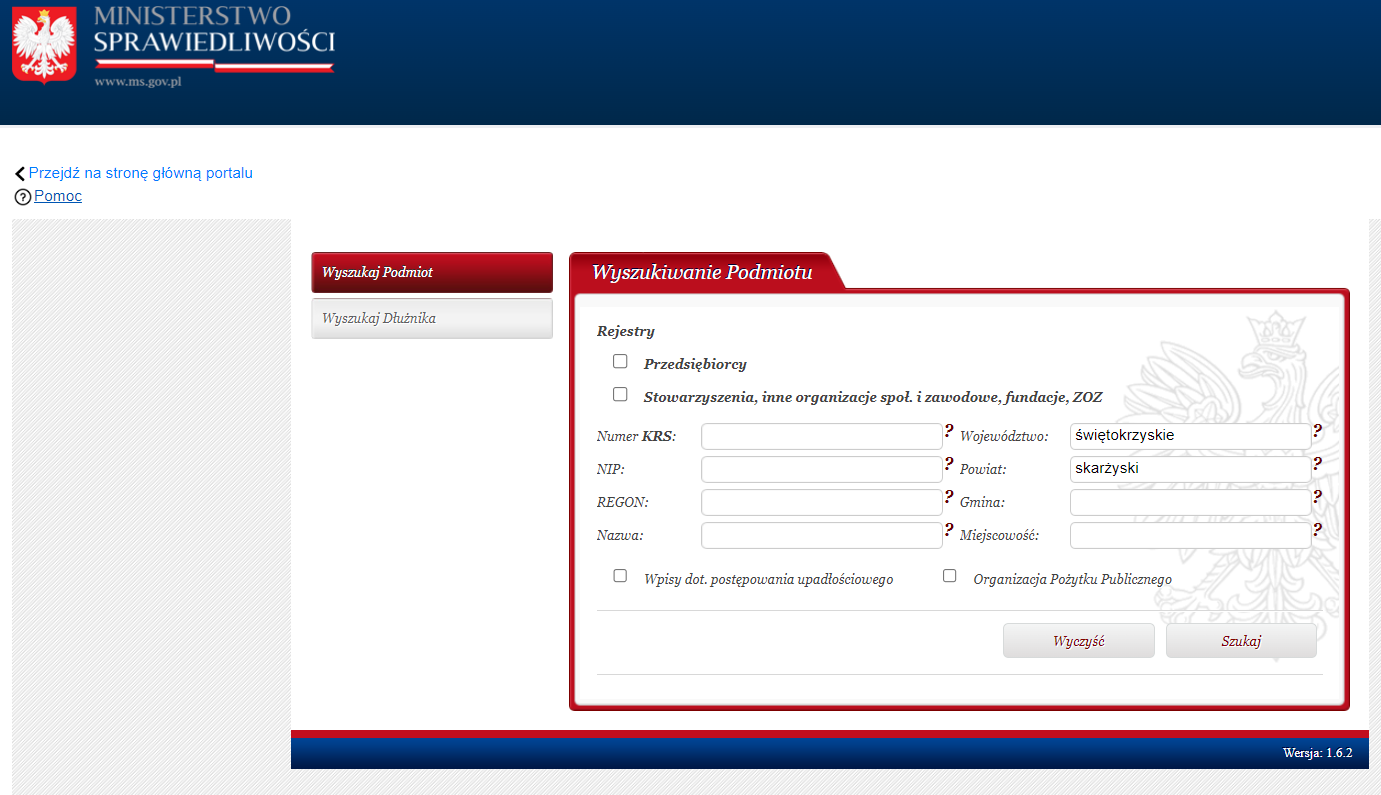 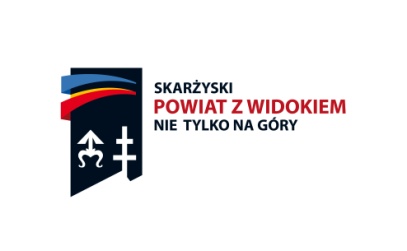 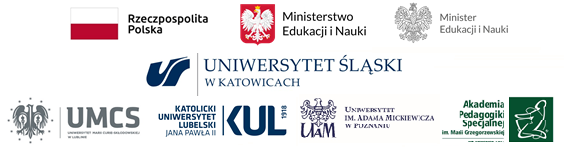 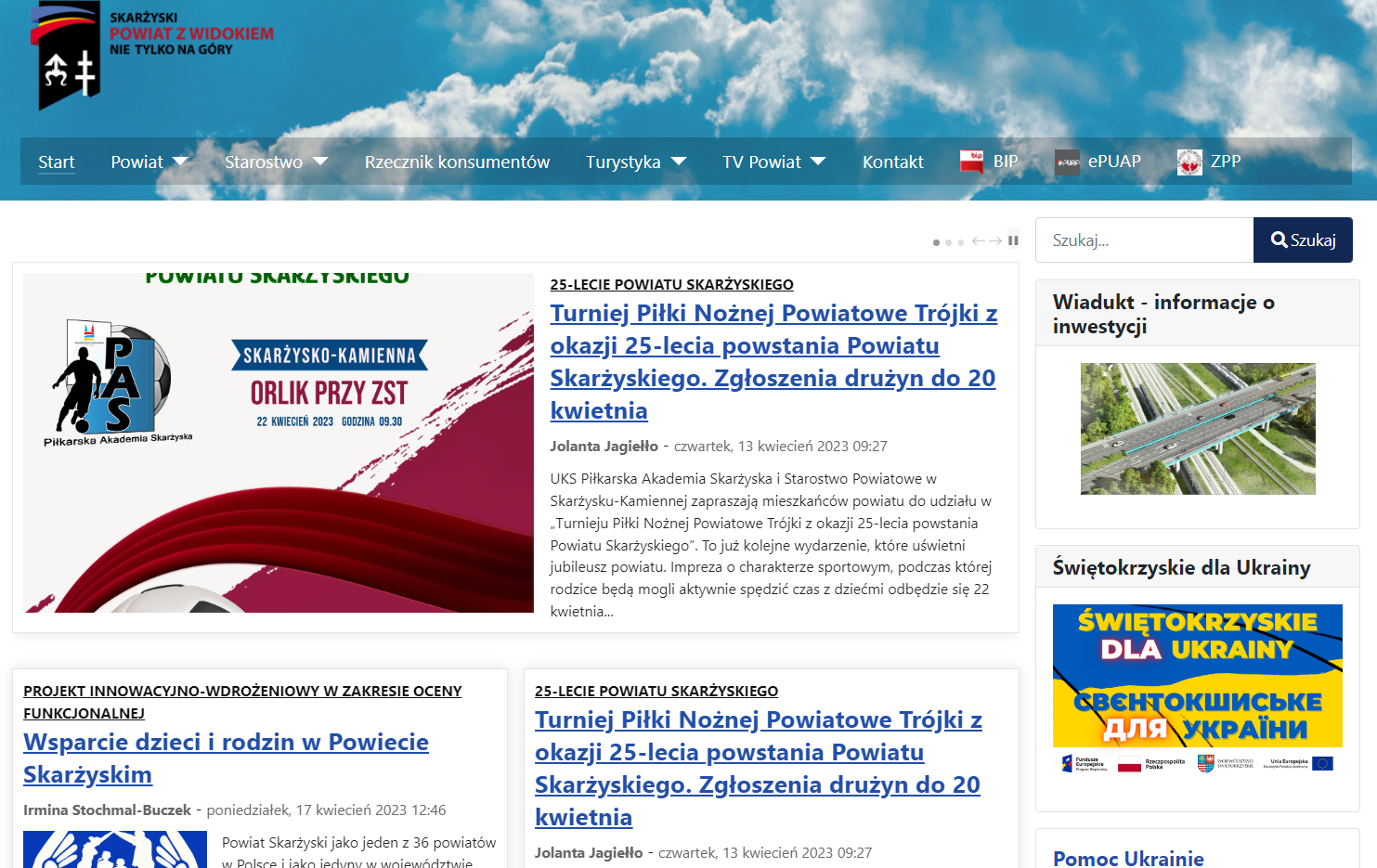 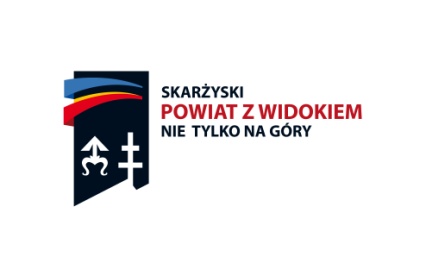 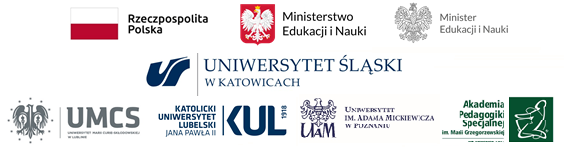 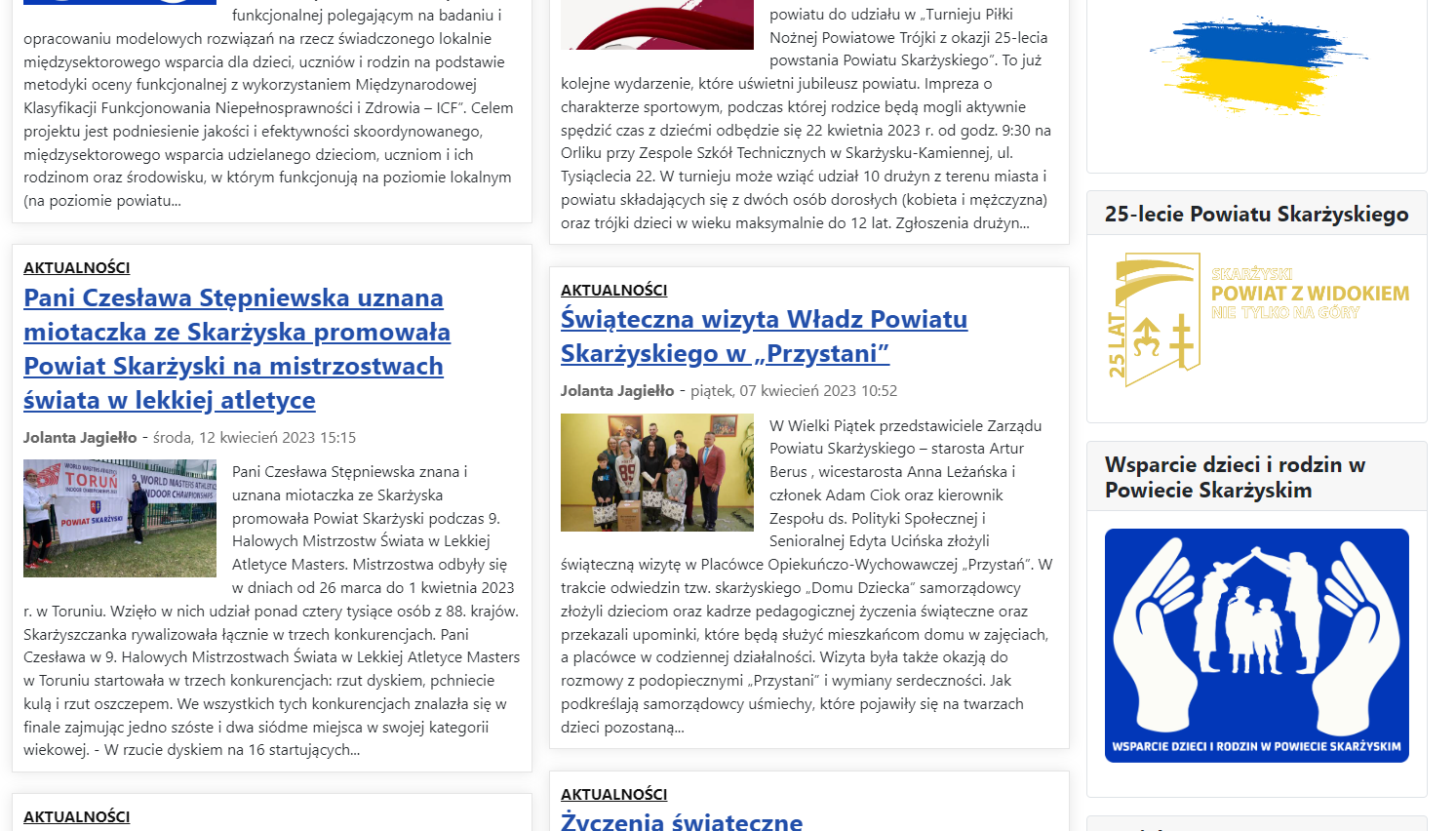 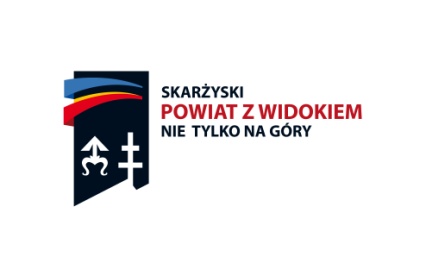 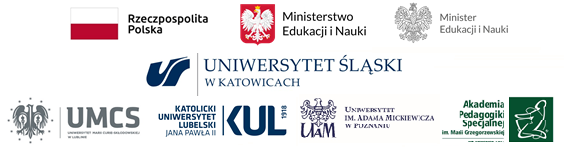 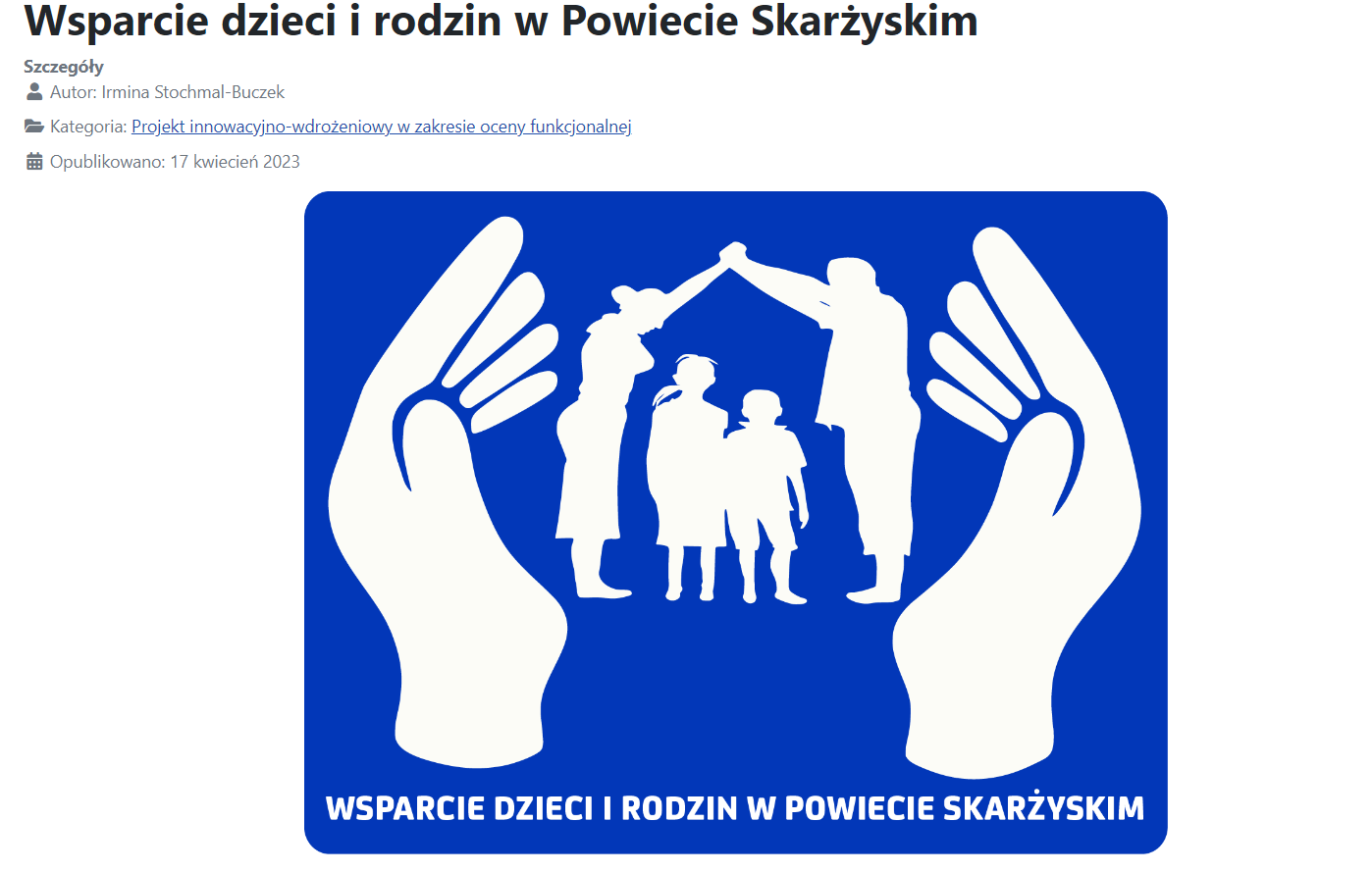 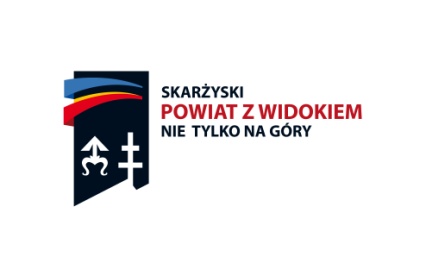 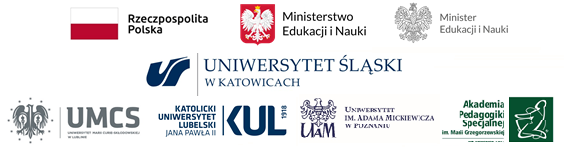 Powiat Skarżyski jako jeden z 36 powiatów w Polsce i jako jedyny w województwie świętokrzyskim uczestniczy w pilotażowym „Projekcie innowacyjno-wdrożeniowym                             w zakresie oceny funkcjonalnej polegającym na badaniu i opracowaniu modelowych rozwiązań na rzecz świadczonego lokalnie międzysektorowego wsparcia dla dzieci, uczniów i rodzin na podstawie metodyki oceny funkcjonalnej z wykorzystaniem Międzynarodowej Klasyfikacji Funkcjonowania Niepełnosprawności i Zdrowia – ICF”.
Celem projektu jest podniesienie jakości i efektywności skoordynowanego, międzysektorowego wsparcia udzielanego dzieciom, uczniom i ich rodzinom oraz środowisku, w którym funkcjonują na poziomie lokalnym (na poziomie powiatu skarżyskiego).

Przedstawiamy wykaz instytucji, podmiotów i organizacji udzielających wsparcia dzieciom                   i rodzinom na terenie powiatu skarżyskiego. Wykaz będzie aktualizowany na podstawie zgłoszeń przesyłanych na adres irmina.stochmal@skarzysko.powiat.pl 
Zgłoszenie powinno zawierać: nazwę instytucji/podmiotu/organizacji, formy wsparcia dla dziecka i rodziny, dane teleadresowe, wykaz specjalistów udzielających wsparcia.
Liczymy, że wszystkie podmioty ujęte w Naszym wykazie zamieszczą również na swoich stronach internetowych informację o oferowanym wsparciu dzieciom i rodzinom na terenie Powiatu Skarżyskiego.
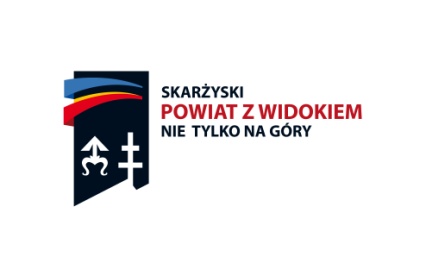 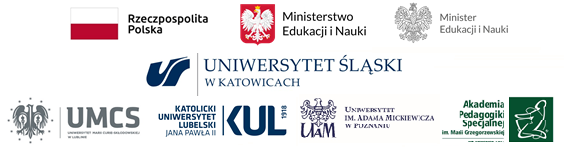 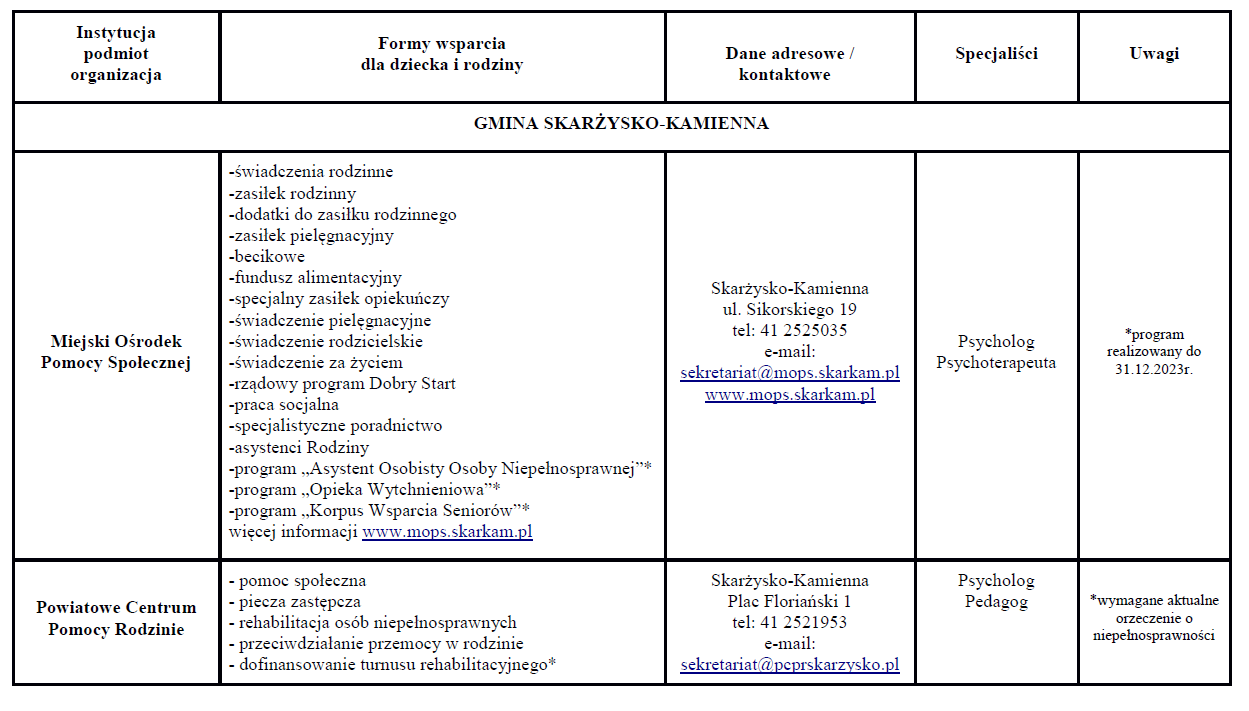 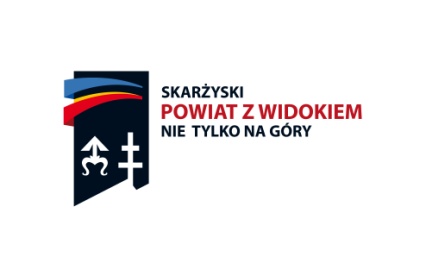 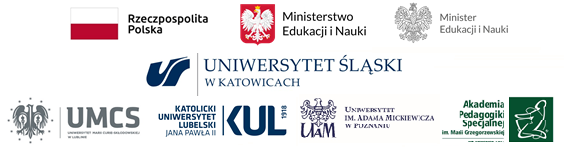 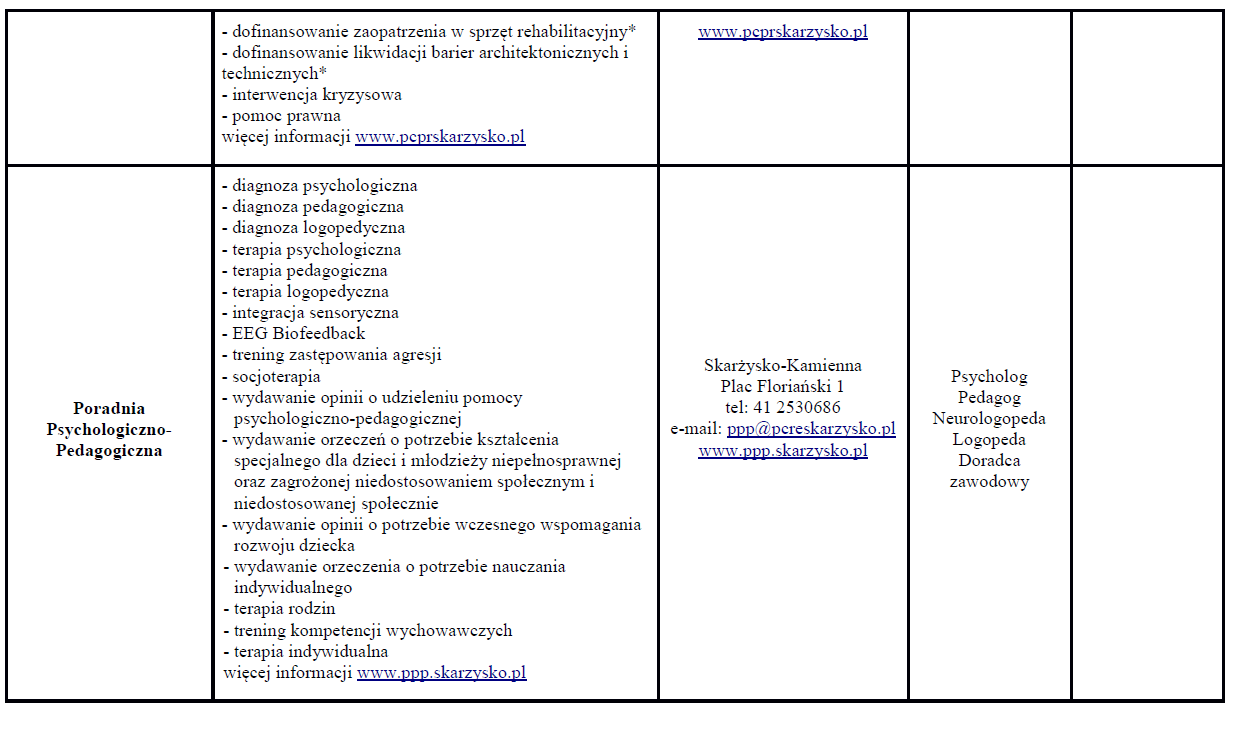 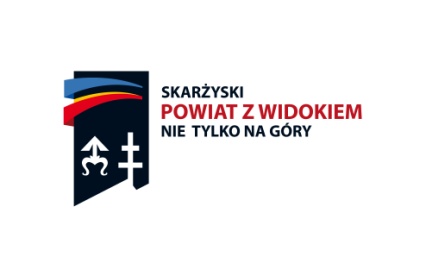 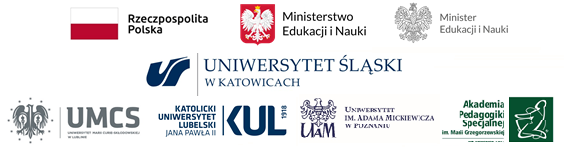 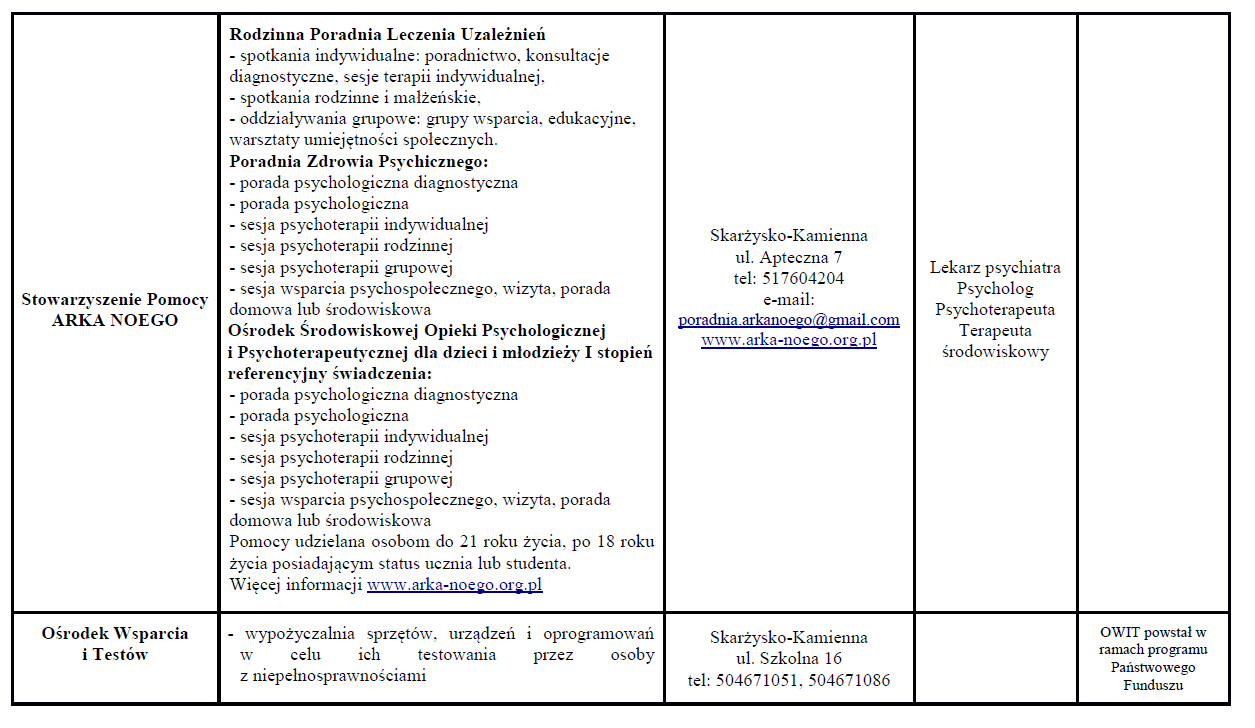 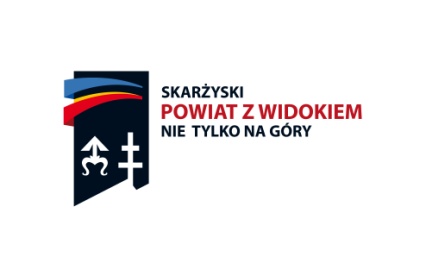 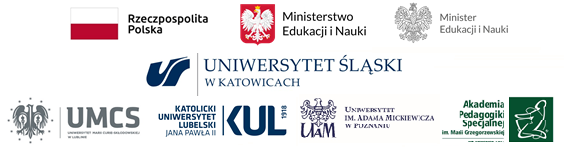 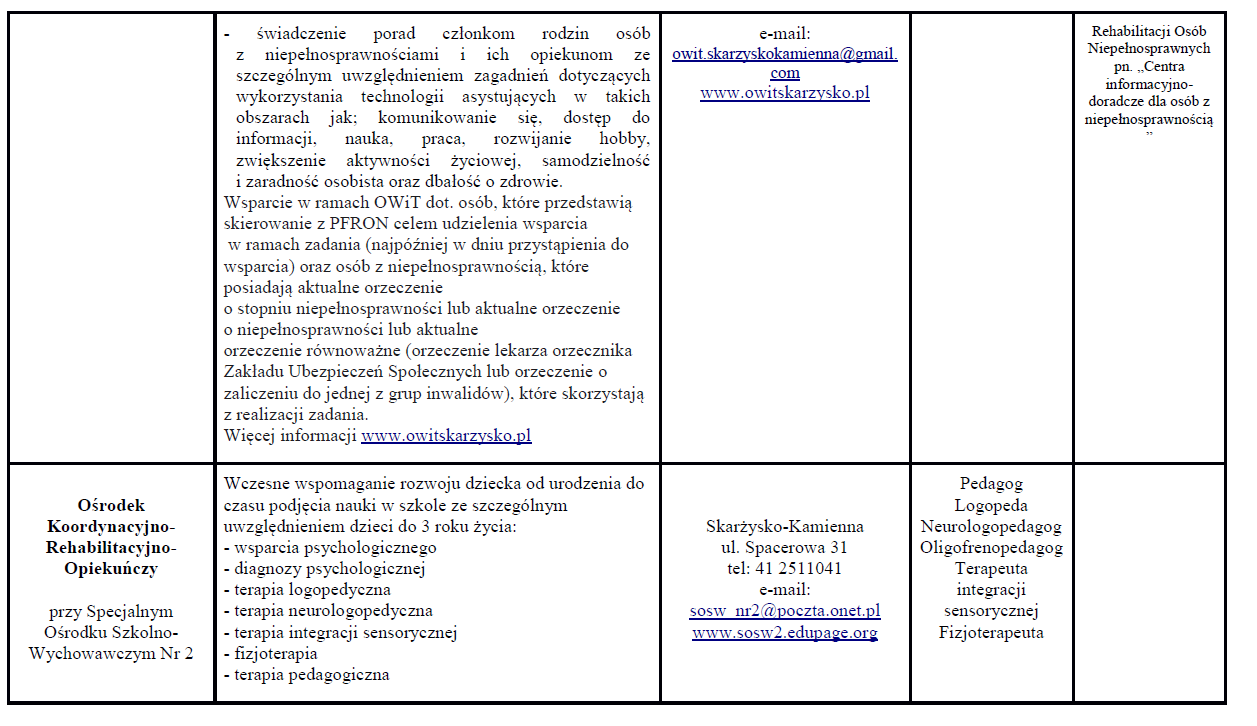 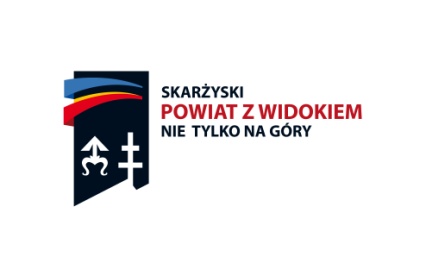 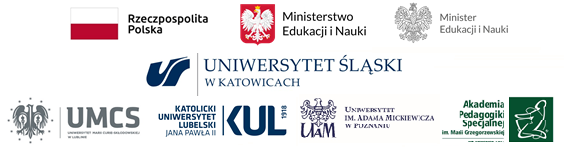 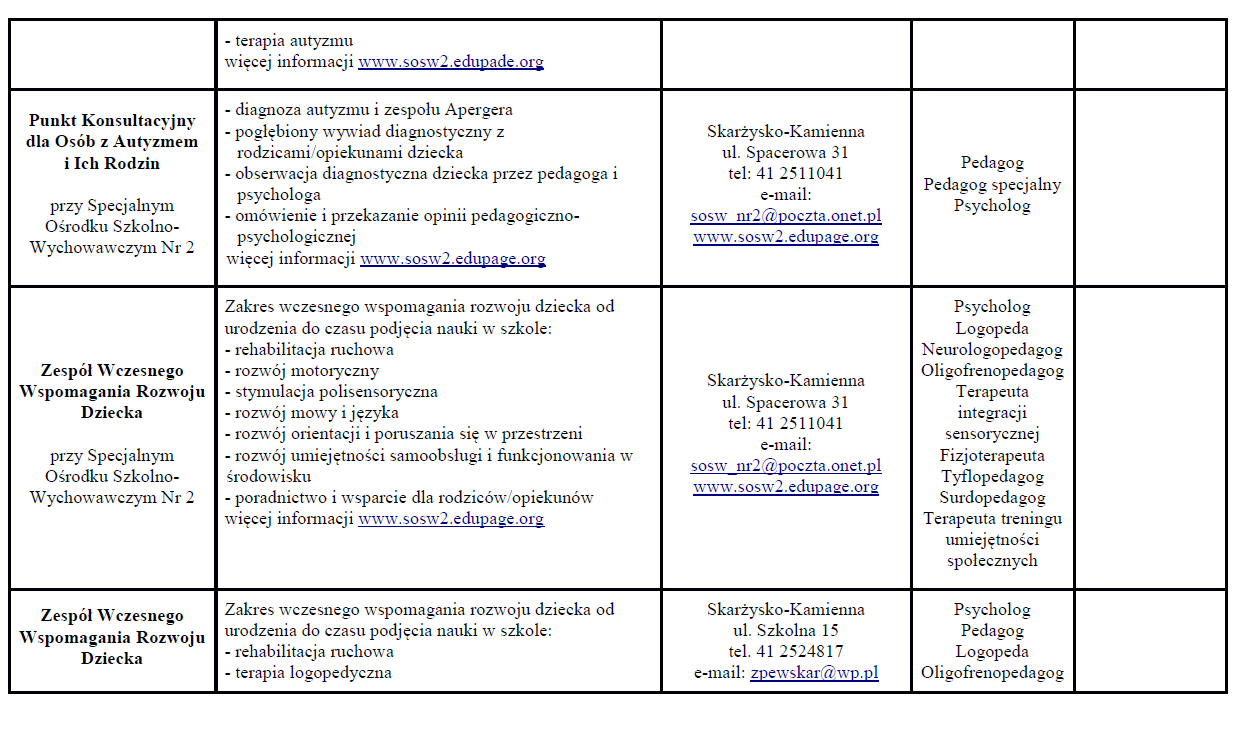 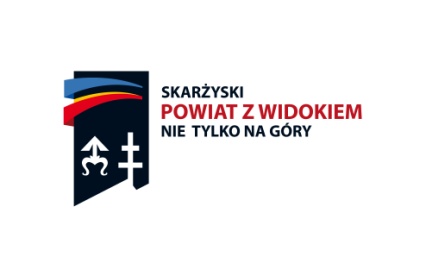 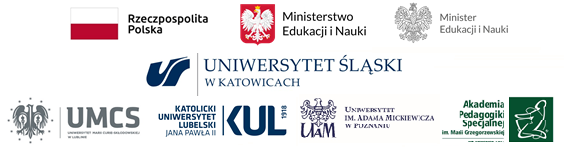 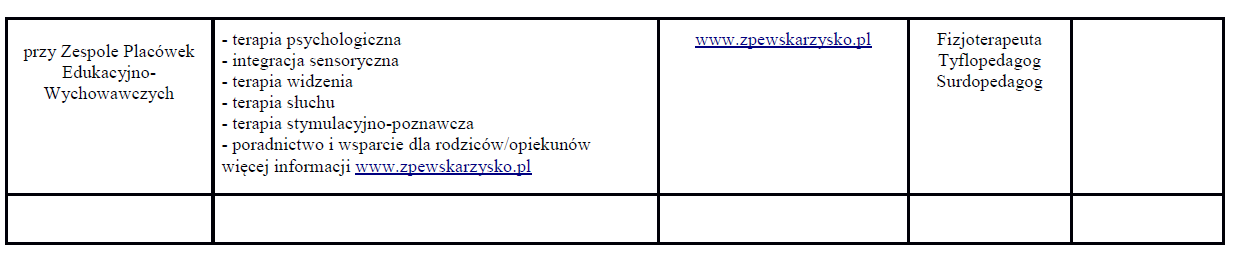 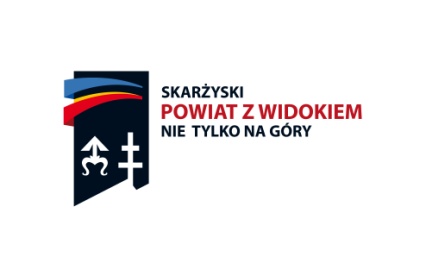 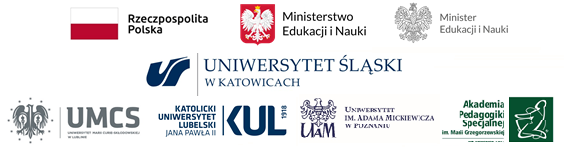 Powiatowe Centrum Pomocy Rodzinie
Szkoły podstawowe i ponadpodstawowe
Ośrodek kuratorski, sąd, policja
Przedszkola
Miejskie i Gminne Ośrodki Pomocy Społecznej
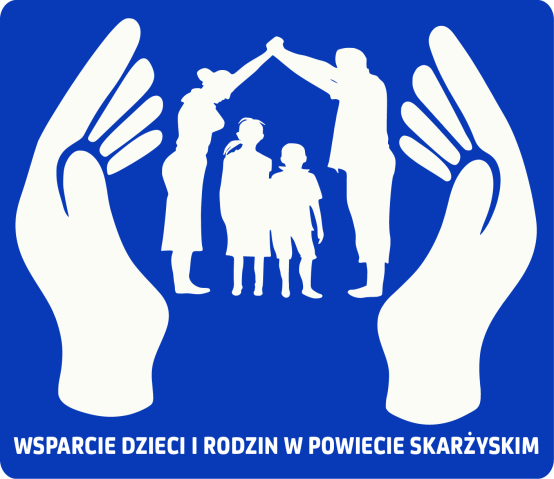 Żłobki
Zespół Opieki Zdrowotnej
Warsztaty terapii zajęciowej
Niepubliczne Zespoły Opieki Zdrowotnej
Poradnie psychologiczno-pedagogiczne
SOSW, OKRO, SCWEW
OWiT
Organizacje pozarządowe
Wypożyczalnie sprzętu rehabilitacyjnego
Placówka wsparcia dziennego, świetlice środowiskowe
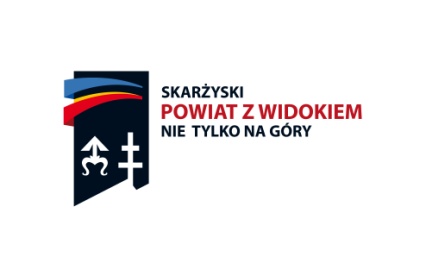 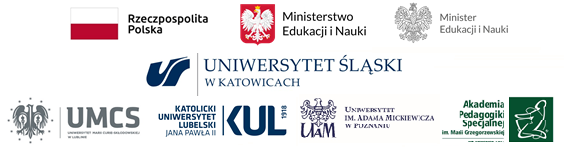 Dziękujemy za uwagę.
Marzena Sala
Irmina Stochmal-Buczek